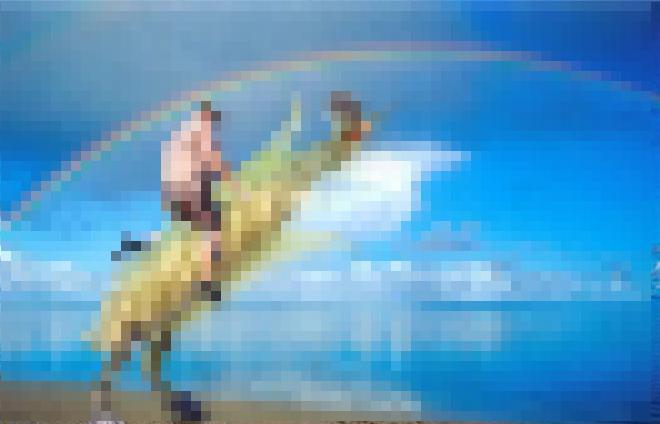 cs2220: Engineering Software
Class 20:Verifying Bytecodes
Fall 2010
UVa
David Evans
Image: Joseph Featherston
Plan for Today
Project Ideas
Low-level security: “Type Safety”
Trusted Computing Base (Voting)
High-level security: Policy
Project Teams
James Blanton, Sam Herder, Michael Kalish 
Jeremy Brown, Klaus Dollhopf, Joseph Featherston, Charles Hern, John Marion 
Joseph Borja, Erik Lopez, Brian Noh, Jonathan DiLorenzo 
Jiamin Chen, Elisabeth Sparkman, Yixin Sun 
Michael Dewey-Vogt 
Hanna Oh 
Alex Wallace
Alice User
Recap: Java Platform
malcode.java

Java
Source 
Code
malcode.class

JVML 
Object
Code
javac   
Compiler
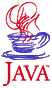 JavaVM
Bytecode 
Verifier
if OK
JVML Instruction Set
(205 out of 256 possible opcodes used)
Why so many loads and stores?
Instructions are typed
	aload <index>	  load Object from variable index
	iload <index>	  load int from variable index
	fload <index>	  load float from variable index
	dload <index>	  load double from variable index
    
Minimizing class file size
	aload_0, aload_1, aload_2, aload_3
	same for other types and stores

Array loads and stores
	Even more types (char, boolean, short)
Bytecode Verifier
Checks class file is formatted correctly
Checks JVML code satisfies safety properties
	Simulates program execution to know types are correct, but doesn’t need to examine any instruction more than once
This is what we win by having static typing!
Running Mistyped Code
> java Simple
Exception in thread "main" java.lang.VerifyError: 
(class: Simple, method: main signature: 
([Ljava/lang/String;)V) 
Register 0 contains wrong type
Verifying Safety Properties
Type safe
Stack and variable slots must store and load as same type
Memory safe
Must not attempt to pop more values from stack than are on it
Doesn’t access private fields and methods outside class implementation
Control flow safe
Jumps must be to valid addresses within function, or call/return
Wait a sec…
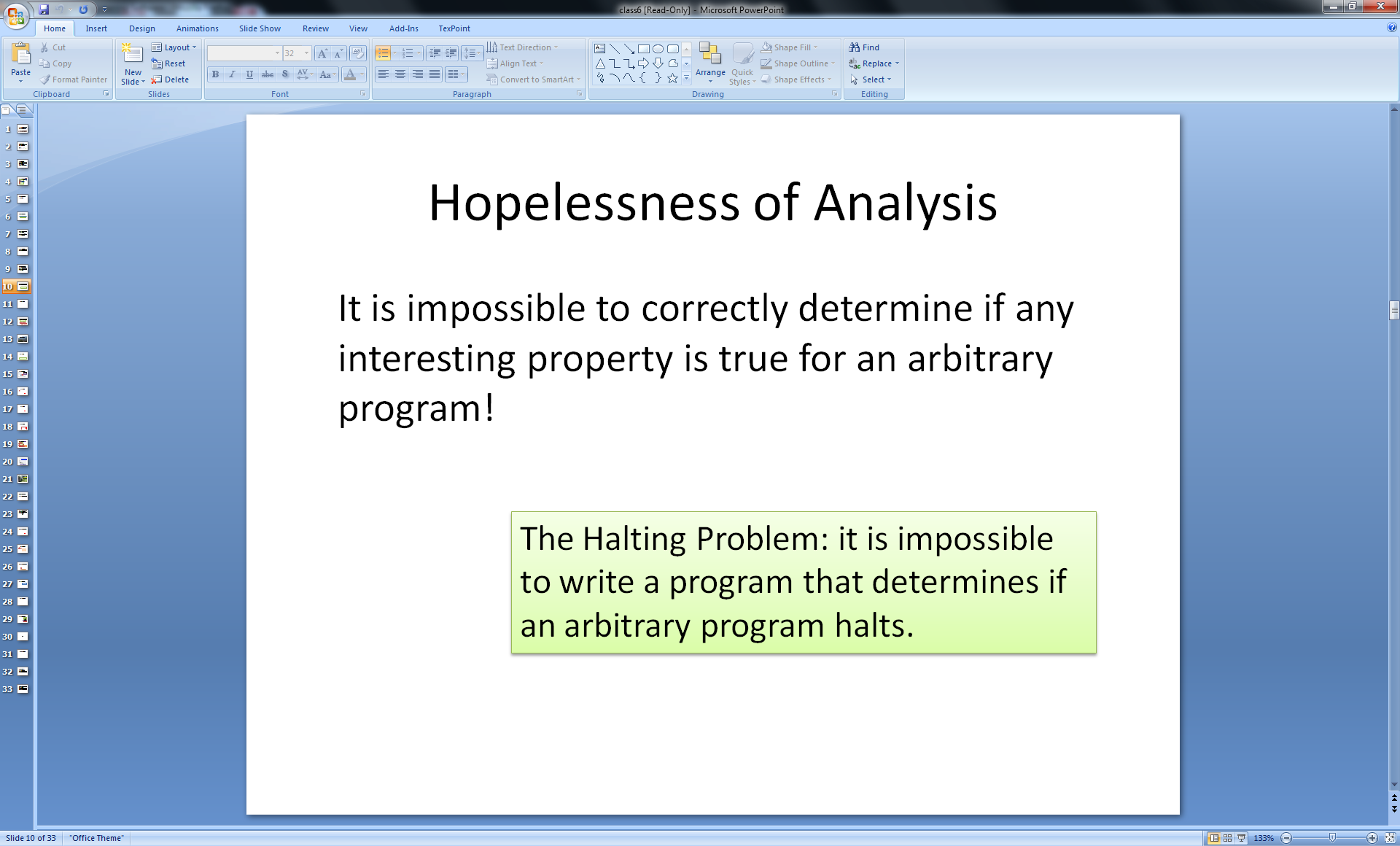 from Class 6:
Making Verification Easier
> javac Simple.java
> javap -verbose -c Simple
public class Simple extends java.lang.Object {
    public Simple();  
         /* Stack=1, Locals=1, Args_size=1 */
    public static int add(int, int);  
         /* Stack=2, Locals=2, Args_size=2 */
}

Method Simple()
   0 aload_0
   1 invokespecial #1 <Method java.lang.Object()>
   4 return

Method int add(int, int)
   0 iload_0
   1 iload_1
   2 iadd
   3 ireturn
Class files include lots of extra information to make verification easier
public class Simple {
    static public int add (int a, int b) {
        return a + b;
    }
}
Even with this help there are many “correct” JVML programs that would not pass the verifier!  (but every program produced by Java compiler should pass)
Alice User
Trusted Computing Base
malcode.java

Java
Source 
Code
malcode.class

JVML 
Object
Code
javac   
Compiler
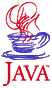 JavaVM
Bytecode 
Verifier
if OK
Project Ideas
Project Teams
James Blanton, Sam Herder, Michael Kalish 
Jeremy Brown, Klaus Dollhopf, Joseph Featherston, 
	Charles Hern, John Marion 
Joseph Borja, Erik Lopez, Brian Noh, Jonathan DiLorenzo 
Jiamin Chen, Elisabeth Sparkman, Yixin Sun 
Michael Dewey-Vogt 
Hanna Oh 
Alex Wallace
Voting
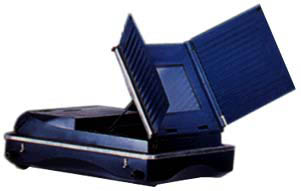 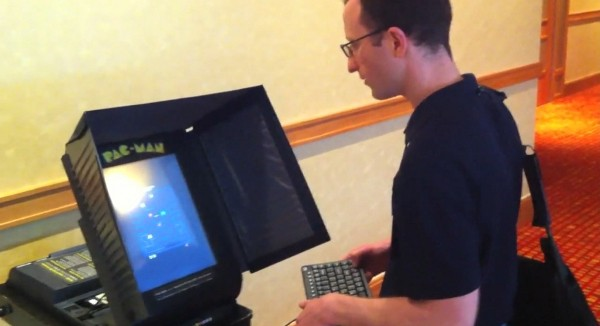 What is the Trusted Computing Base for an election?
“We do have people complain and say they don’t get it,  I completely understand what they’re saying, but it’s not something I can control.” 
Sheri Iachetta, 
Charlottesville general registrar (on 2006 problems with voting machines displaying “James H. ‘Jim’”)
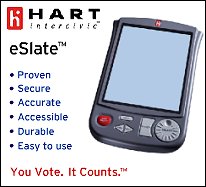 How do I know my voting equipment is accurate?  
	Under the Code of Virginia, the State Board of Elections must approve any mechanical or electronic voting system or equipment before it can be used by any locality. 

	Each system must successfully complete three distinct levels of testing: 
Qualification testing (testing of hardware and software that may be conducted by Independent Testing Authority); 
Certification testing (to ensure it meets all applicable requirements of the Code of Virginia); and, 
Acceptance testing (conducted by the locality to assure it meets their needs and is identical to the certified system).
www.sbe.virginia.gov/cms/Election_Information/Election_Procedures/Index.html
“Independent” Testing
Done by ITAs paid by vendors
No vulnerability analysis
No source code analysis
“Program testing can be used to show the presence of bugs, but never to show their absence!” 
Edsger W. Dijkstra
How could we design elections with smaller Trusted Computing Base?
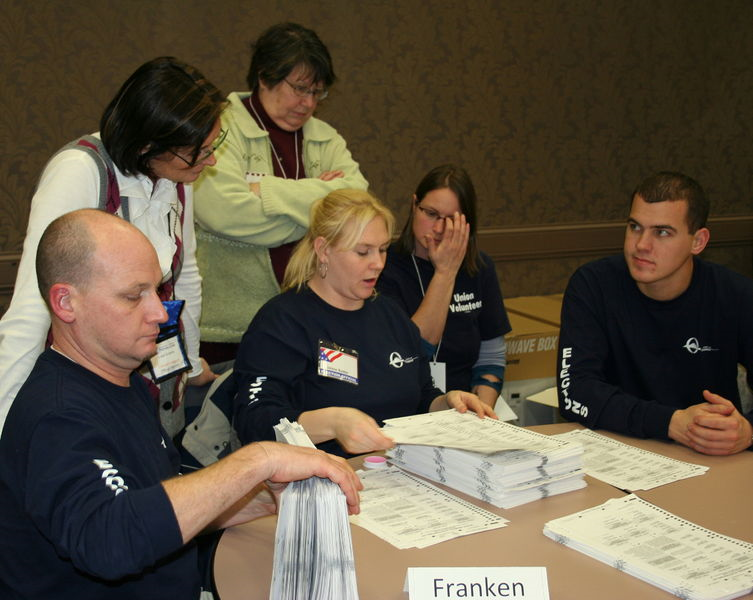 Optical Scan ballots
Can be recounted by humans
Project Ideas
Project Teams
James Blanton, Sam Herder, Michael Kalish 
Jeremy Brown, Klaus Dollhopf, Joseph Featherston, 
	Charles Hern, John Marion 
Joseph Borja, Erik Lopez, Brian Noh, Jonathan DiLorenzo 
Jiamin Chen, Elisabeth Sparkman, Yixin Sun 
Michael Dewey-Vogt 
Hanna Oh 
Alex Wallace
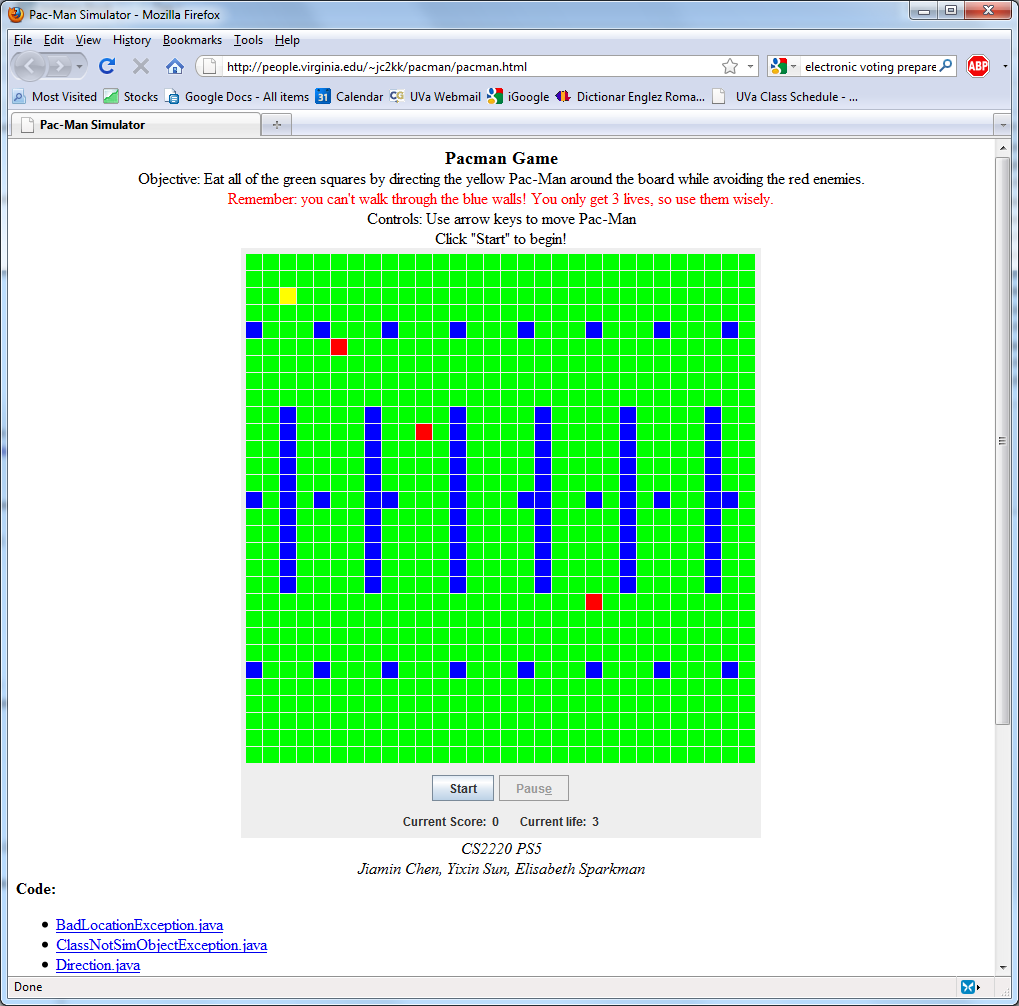 Java Applet Security
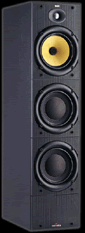 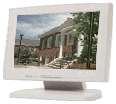 Monitor
Speakers
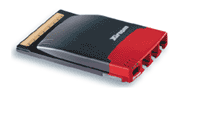 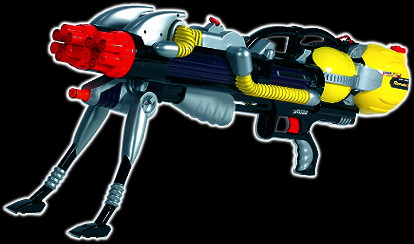 Network
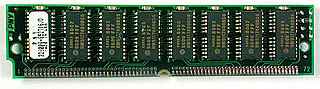 Disk
Memory
SuperSoaker 2000
Program Execution
Program
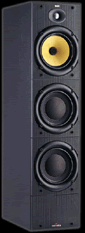 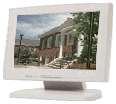 Monitor
Speakers
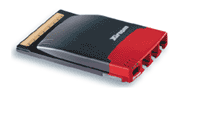 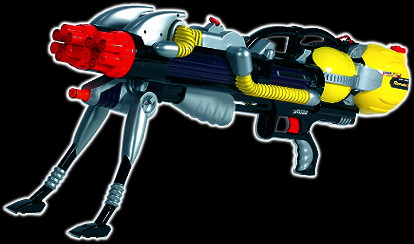 Network
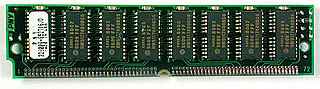 Disk
Memory
SuperSoaker 2000
Program Execution
Reference Monitor
Program
Ideal Reference Monitor
Sees everything a program is about to do before it does it
Can instantly and completely stop program execution (or prevent action)
Has no other effect on the program or system
Can we build this? 
Probably not unless we can build a time machine...
Ideal Reference Monitor
Sees everything a program is about to do before it does it
Can instantly and completely stop program execution (or prevent action)
Has no other effect on the program or system
Operating Systems
Provide reference monitors for most security-critical resources
When a program opens a file in Unix or Windows, the OS checks that the principal running the program can open that file
Doesn’t allow different policies for different programs
No flexibility over what is monitored
OS decides for everyone
Hence, can’t monitor inexpensive operations
Java Security Manager
(Non-Ideal) Reference monitor
Limits how Java executions can manipulate system resources
User/host application creates a subclass of SecurityManager to define a policy
JavaVM Policy Enforcment
[JDK 1.0 – JDK 1.1]
From java.io.File:
 public boolean delete() {
   SecurityManager security =
      System.getSecurityManager();
   if (security != null) {
      security.checkDelete(path);
   }
   if (isDirectory()) return rmdir0();
   else return delete0();
 }
checkDelete throws a SecurityExecption if the delete would violate the policy (re-thrown by delete)
What could go seriously wrong with this?!
HotJava’s Policy (JDK 1.1.7)
public class AppletSecurity 
	extends SecurityManager {
	...
	public synchronized void checkDelete(String file) 
         throws Security Exception {
       checkWrite(file);
   }
}
Note: no checking if not inApplet!
Very important this does the right thing.
AppletSecurity.checkWrite(some exception handling code removed)
public synchronized void checkWrite(String file) {
  if (inApplet()) {
    if (!initACL) initializeACLs();
    String realPath = (new File(file)).getCanonicalPath();

    for (int i = writeACL.length ; i-- > 0 ;) {
       if (realPath.startsWith(writeACL[i])) return;
    }
    throw new AppletSecurityException 
			 ("checkwrite", file, realPath);
   }
}
inApplet
boolean inApplet() {
    return inClassLoader();
 }
	
Inherited from java.lang.SecurityManager:

protected boolean inClassLoader() {
   return currentClassLoader() != null;
}
currentClassLoader
/**
 	Returns an object describing the most recent class loader executing on the stack.

	Returns  the class loader of the most recent occurrence on the stack of a method from a class defined using a class loader; returns null if there is no occurrence on the stack of a method from a class defined using a class loader.
*/
protected native ClassLoader currentClassLoader();
Recap
java.io.File.delete calls SecurityManager.checkDelete before deleting
HotJava overrides SecurityManager with AppletSecurity to set policy
AppletSecurity.checkDelete calls AppletSecurity.checkWrite
AppletSecurity.checkWrite checks if any method on stack has a ClassLoader
If not, no checks; if it does, checks ACL list
JDK 1.0 Trust Model
When JavaVM loads a class from the CLASSPATH, it has no associated ClassLoader (can do anything)
When JavaVM loads a class from elsewhere (e.g., the web), it has an associated ClassLoader
JDK Evolution
JDK 1.1: Signed classes from elsewhere and have no associated ClassLoader
JDK 1.2: 
Different classes can have different policies based on ClassLoader
Explict enable/disable/check privileges 
SecurityManager is now AccessController
Policy and Mechanism
AccessController provides a mechanisms for enforcing a security policy
Can insert checking code before certain operations are allowed
A security policy determines what the checking code allows
Android Permissions
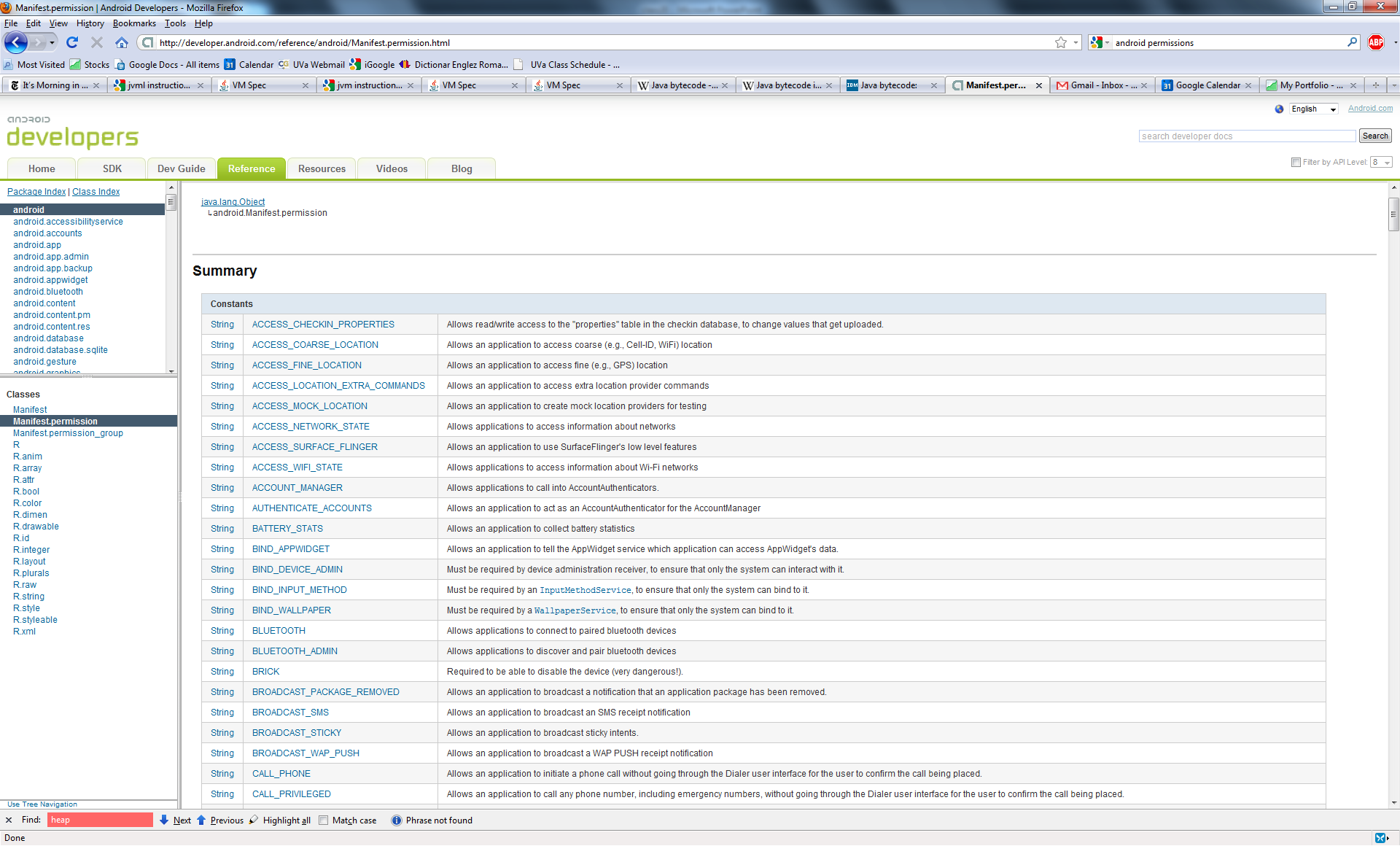 Charge
Only ask for the Brick permission if you really need it!
Only grant the Brick permission to code that you really trust!
“It’s better to beg forgiveness than ask permission.”
Grace Hopper
(Applies to most things, but not Java applets.)